7  Will the LORD be pleased with thousands of rams, Ten thousand rivers of oil? Shall I give my firstborn for my transgression, The fruit of my body for the sin of my soul?
8  He has shown you, O man, what is good; And what does the LORD require of you But to do justly, To love mercy, And to walk humbly with your God?
MICAH
Micah 6:7, 8
All verses are from the New King James Version unless noted.
To do what is just – Gen. 18:19; Jn. 7:24
To love what is merciful – Matt. 18:21ff
To walk humbly with God – Lk. 17:10; Jas. 4:6ff
MICAH
{1 Jn. 2:6; Jn. 13:15}
8  He has shown you, O man, what is good; And what does the LORD require of you But to do justly, To love mercy, And to walk humbly with your God?
MICAH
“…because Christ also suffered for us, leaving us an example, that you should follow His steps:” (1 Pet. 2:21)
Strong’s #5261
From “under” + “graph”
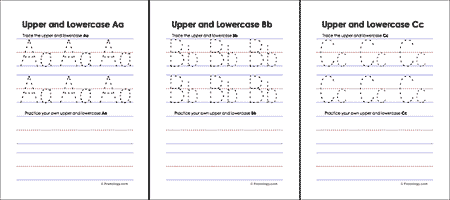 Micah 6:8
This Photo by is licensed under CC BY-SA-NC
“But now having been set free from sin, and having become slaves of God, you have your fruit to holiness, and the end, everlasting life”
PAUL
Romans 6:22
SLAVES OF RIGHTEOUSNESS
“Just as you presented…so now present”Rom. 6:19
PAUL
SLAVES OF RIGHTEOUSNESS
“And having been set free from sin, you became…”Rom. 6:18
PAUL
“The first of all the commandments is: ‘Hear, O Israel, the LORD our God, the LORD is one. And you shall love the LORD your God with all your heart, with all your soul, with all your mind, and with all your strength’”
JESUS
Mark 12:29, 30
“And now, Israel, what does the LORD your God require of you, but to fear the LORD your God, to walk in all His ways and to love Him, to serve the LORD your God with all your heart and with all your soul” (Deut. 10:12).
DEUTERONOMY 10:12
"And the second, like it, is this: ‘You shall love your neighbor as yourself.’ There is no other commandment greater than these."
JESUS
Mark 12:31
What Two Reasons Should I Therefore Strive to Have Faithful Participation and Attendance?
Devoted love to God-Mark. 12:29, 30
The consideration of others – Mark 12:31
23  Let us hold fast the confession of our hope without wavering, for He who promised is faithful.
24  And let us consider one another in order to stir up love and good works,
25  not forsaking the assembling of ourselves together, as is the manner of some, but exhorting one another, and so much the more as you see the Day approaching.
Hebrews 10:23-35
“But thanks be to God, who gives us the victory through our Lord Jesus Christ. Therefore, my beloved brethren, be steadfast, immovable, always abounding in the work of the Lord, knowing that your labor is not in vain in the Lord”(1 Cor. 15:57, 58)
WILL YOU COME TO JESUS WITH YOUR WHOLE HEART?
Hear Him – 1 Cor. 14:21
Believe Him – Jn. 5:46
Repent – Acts 17:30
Confess Him – Matt. 10:32
Be Baptized – Acts 2:38
WILL YOU RETURN TO JESUS WITH YOUR WHOLE HEART?
Repent & Pray – Acts 8:22
Confess Sins– 1 Jn. 1:9